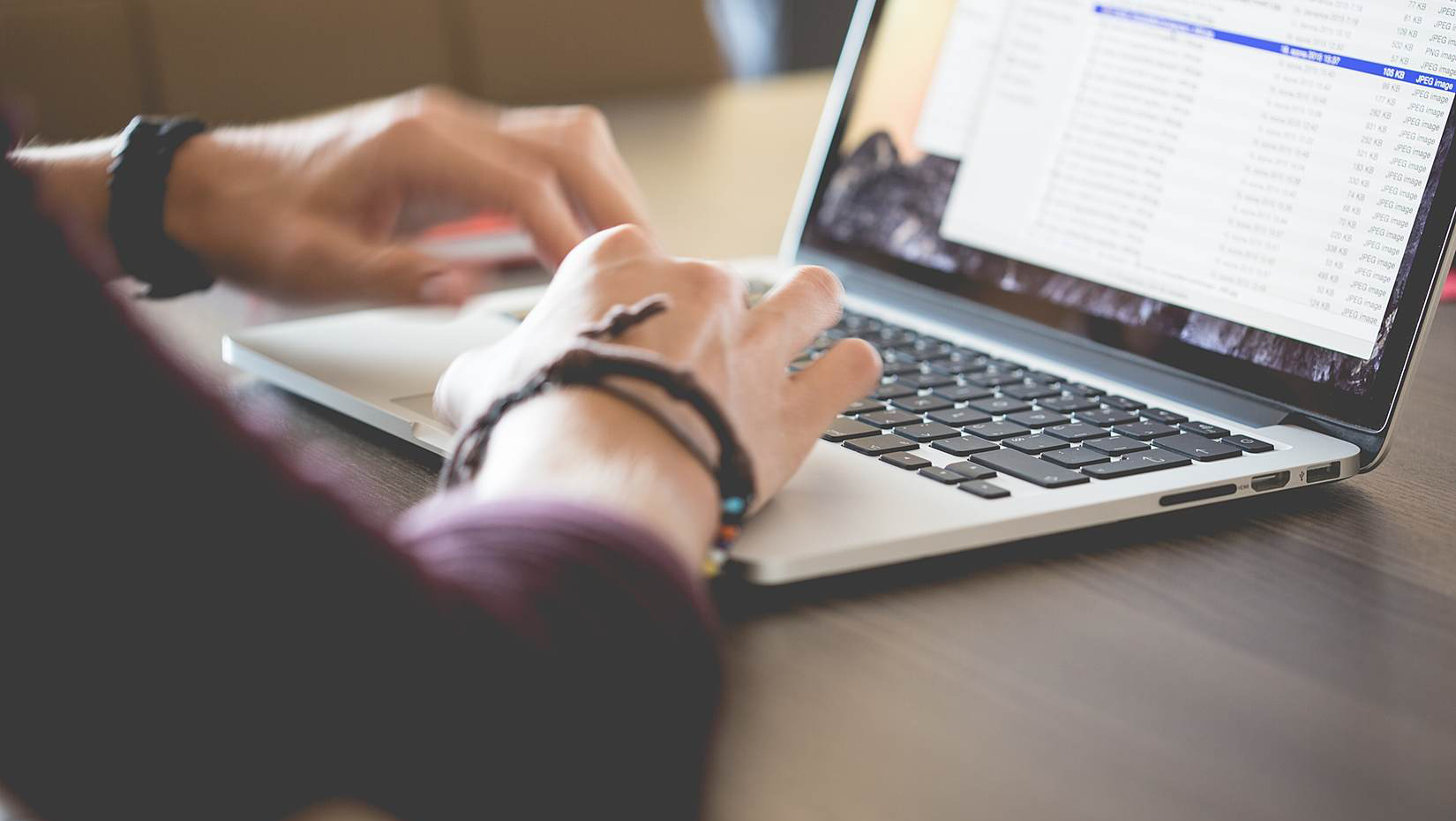 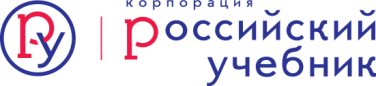 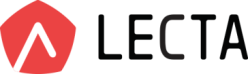 ЭЛЕКТРОННАЯ ФОРМА УЧЕБНИКА
КАК ИНСТРУМЕНТ СОВРЕМЕННОГО УРОКА
Цифровая экономика
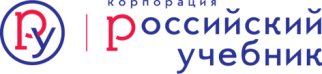 «Намерены кратно увеличить выпуск специалистов в сфере цифровой экономики, а, по сути, нам предстоит решить более широкую задачу, задачу национального уровня — добиться всеобщей цифровой грамотности. Для этого следует серьёзно усовершенствовать систему образования на всех уровнях: от школы до высших учебных заведений. И конечно, развернуть программы обучения для людей самых разных возрастов.»
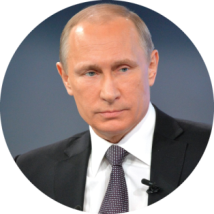 В.В. Путин
ПЕТЕРБУРГСКИЙ МЕЖДУНАРОДНЫЙ
ЭКОНОМИЧЕСКИЙ ФОРУМ 2017
[Speaker Notes: Изменение системы образования, переход от печатных учебников к электронным формам, первый шаг к цифровому образованию.]
Важная  задача современной школы
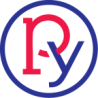 Подготовить обучающихся к цифровой (сетевой) экономике: 
сформировать личность гражданина России
развить способности каждого ученика  
развивать креативность каждого школьника
подготовить  школьника к  жизни и деятельности в сложных условиях неопределенности
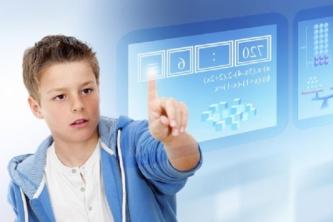 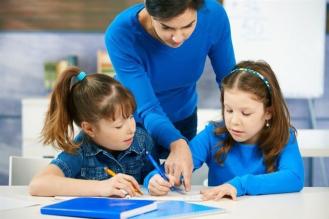 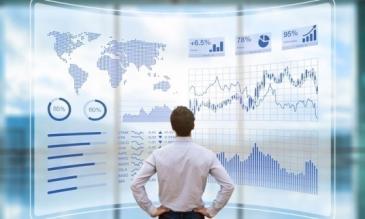 [Speaker Notes: Цифровое образование  дает современному школьнику широкий диапазон возможностей. Раскрывает потенциал его возможностей. Готовит к жизни в условиях цифровой экономики.]
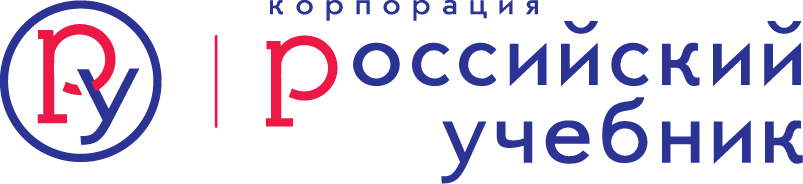 О корпорации «Российский учебник»
Самый крупный список учебников в Федеральном перечне, рекомендованном Министерством образования: 485 наименований (около 40% ) ФПУ

Сотрудничество с институтами повышения квалификации работников образования во всех  регионах РФ дает возможность ежегодно обеспечивать методической поддержкой свыше 220 тыс. педагогов, или 22% от их общей численности

Наиболее востребованные российскими педагогами линии учебно-методических комплектов по физике, химии, биологии, географии, технологии, черчению, астрономии, то есть по тем предметным областям, которые необходимы для развития научно-технического и производственного потенциала России
[Speaker Notes: Данные приведены на 2017 год, что дает представление о  месте корпорации «Российский учебник» на современном рынке образования .]
Электронная форма учебника —новый интегративный инструмент
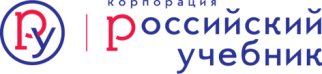 Электронная форма учебника:
междисциплинарная образовательная среда – поиск универсальных знаний по разным предметам
инструмент, способствующий восприятию учеником мира как единого целого
универсальное средство новых информационных технологий
ЭФУ (электронная форма учебника) — электронное издание, соответствующее по структуре, содержанию и художественному оформлению печатной форме учебника, содержащей мультимедийные элементы      и интерактивные ссылки, расширяющие и дополняющие содержание учебника.

Приказ МОН РФ от 8 июля 2016 г. № 870
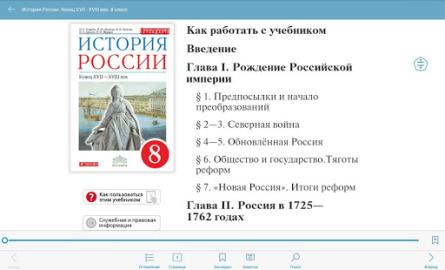 [Speaker Notes: Использование ЭФУ на уроке, это возможность конструировать урок исходя из запросов каждого школьника. Создает условия для индивидуальной работы и для работы в группах, в зависимости от запросов и возможностей школьника.]
Электронная форма учебника
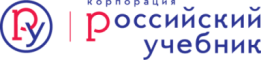 Приказ Министерства образования 
и науки Российской Федерации
 от 18 июля 2016 г. № 870

Приказ Министерства образования 
и науки Российской Федерации
от 29 мая 2017 г. № 471
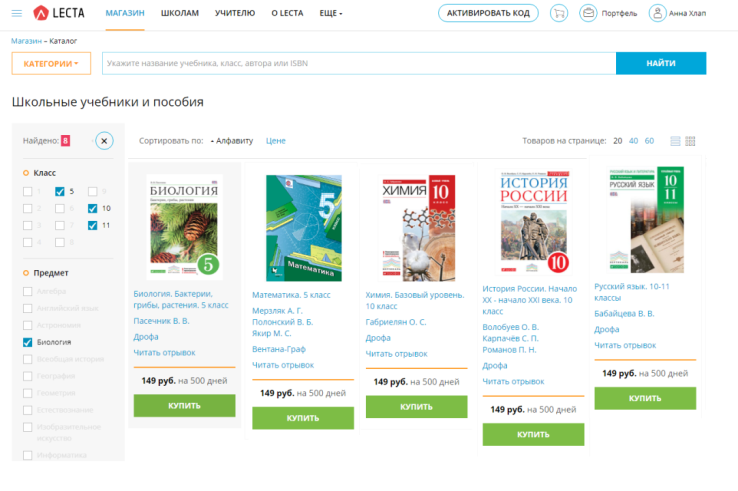 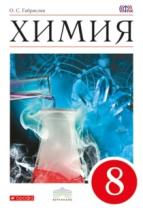 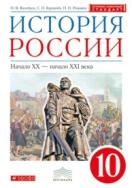 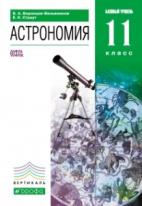 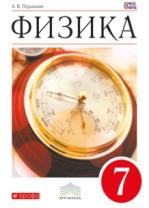 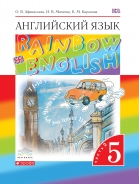 [Speaker Notes: Приказ Министерства образования и науки РФ от 18. 07.2016 года, узаконил использование ЭФУ наравне с печатной формой учебника.
Приказ Министерства образования и науки РФ от 29. 05.2017 года, о формировании федерального перечня учебников. Электронные формы учебников входят в федеральный перечень учебников  и проходят государственную экспертизу.]
Электронная форма учебникаНормативы СанПиН
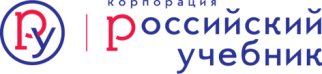 Максимальная непрерывная продолжительность использования компьютеров с жидкокристаллическим монитором на уроках
1–2 класс — 20 минут
 3–4 класс — 25 минут
 5–6 класс — 30 минут
 7–11 класс — 35 минут
1–4 класс — 5 минут
 5–11 класс — 10 минут
Непрерывная продолжительность работы обучающихся непосредственно
с интерактивной доской на уроках не должна превышать
1–4 класс — 7–10 минут
 5–11 класс — 10–15 минут
Средняя непрерывная продолжительность различных видов учебной деятельности обучающихся
СанПиН 2.4.2.2821-10 пункт 10.18
29 декабря 2010 г. N 189
[Speaker Notes: Допустимые нормы СанПиН при использовании ЭФУ на уроках, в соответствии с возрастными особенностями  школьников.]
Российская цифровая 
образовательная платформа
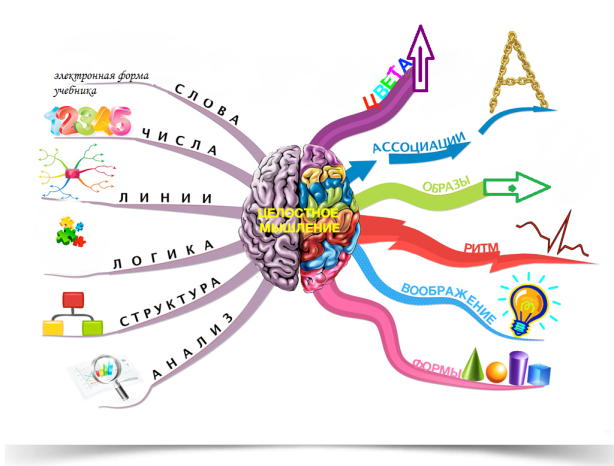 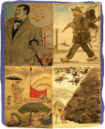 www.lecta.ru
[Speaker Notes: Одинаково развивая  оба  полушария головного мозга, более широко раскрываются природные возможности человека, что  в современной системе образования является одним из важных моментов, при формировании системы компетенций  современного школьника.]
Преимущества использования ЭФУ
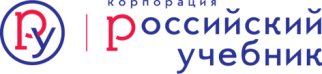 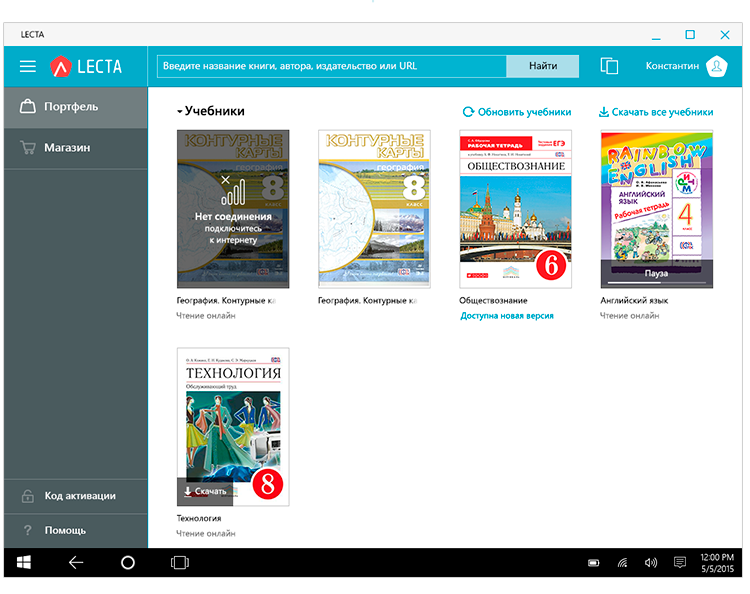 Размер электронного портфеля неограничен
[Speaker Notes: В электронной портфель можно загрузить все нужные учебники, тетради, художественную литературу. Положить в реальный  портфель можно только один планшет или ноутбук, что существенно облегчает его вес.]
Применяем LECTA — получаем новый образовательный результат
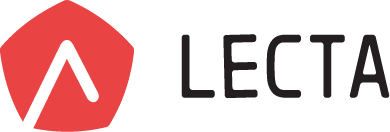 Самая большая библиотека современных учебников
	в электронной форме: более 600 наименований или 52% электронных форм учебников из Федерального перечня

Онлайн-сервисы и курсы для учителей

Более 130 000 электронных учебников выдано в 2017 году

Более 16 000 учеников и учителей
	зарегистрировались в  LECTA в 2017 году

144 школы Астраханской области и 50 школ Тамбовской области, участвующие в массовой апробации ЭФУ, более 9000 учителей и учеников, использующих электронные учебники в образовательном процессе
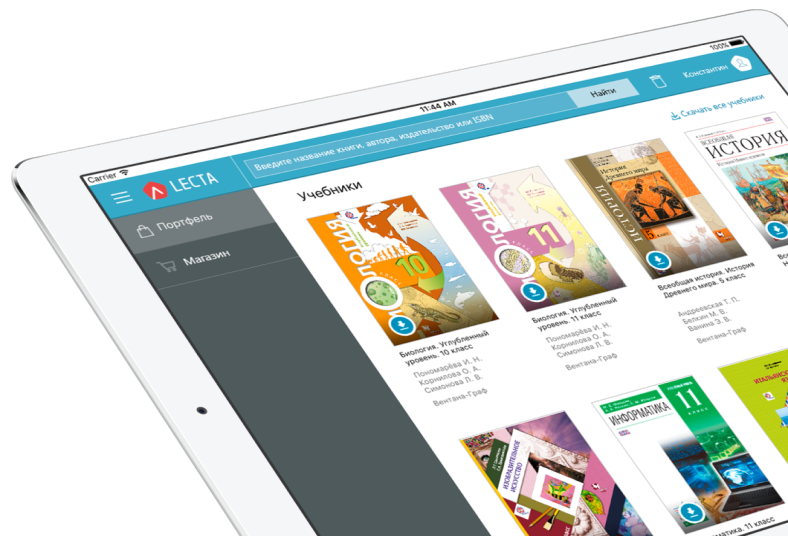 [Speaker Notes: Российская цифровая, образовательная платформа «LECTA», создана российскими разработчиками цифровых образовательных платформ в 2015 году. 
Приведенные данные говорят об  активном режиме использования ресурсов и сервисов расположенных на «LECTA», имея доступный и простой в обращении интерфейс, «LECTA» привлекает все новых и новых пользователей.]
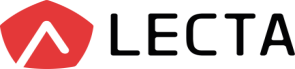 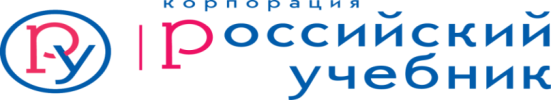 Правило 3-х
В З-х мобильных операционных системах (с любого браузера)
На - 3-х устройствах одновременно
Windows
персональные 
компьютеры
Microsoft Windows 
  7,8.1, 10
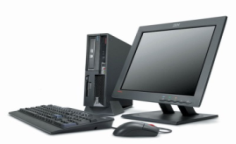 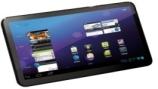 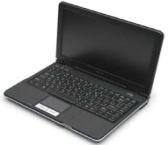 Android
планшеты  
и смартфоны
ноутбуки
Google Android 
 4.0.3 и выше
В 3-х местах одновременно
мир
школа
дом
iOS
Apple iOS 
8 и выше
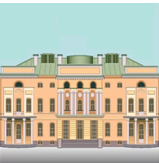 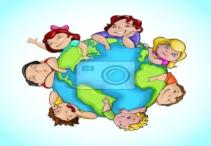 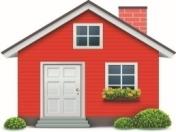 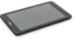 [Speaker Notes: ЭФУ корпорации «Российский учебник» работает в любой оперативной системе, на любом удобном электронном носителе, в местах где есть интернет, где интернет работает с перебоями, где интернет отсутствует совсем (для работы в системе офф-лайн, нужно только  установить   приложение «LECTA»).]
Рабочие инструменты – ЭОРыэлектронные образовательные ресурсы в каждом параграфе учебника
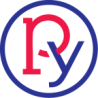 [Speaker Notes: Современные электронные образовательные ресурсы, это инструменты современного урока, позволяющие моделировать и конструировать урок на усмотрение учителя исходя из возможностей ученика.]
Преимущества ЭОРов
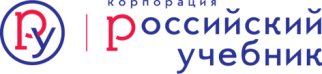 [Speaker Notes: Использование ЭОРов  заметно экономит время учителя и ученика. Создает творческую атмосферу на уроке.]
Навигационно-поисковая система ЭФУ
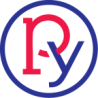 Работа с интерактивным оглавлением и страницами
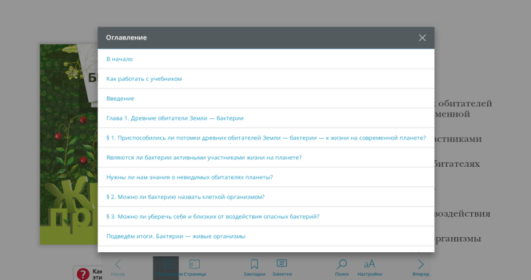 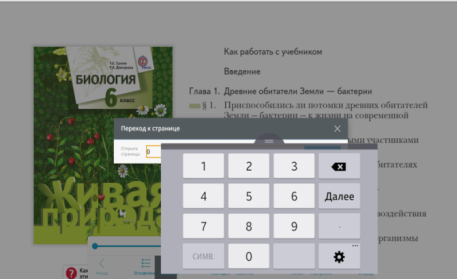 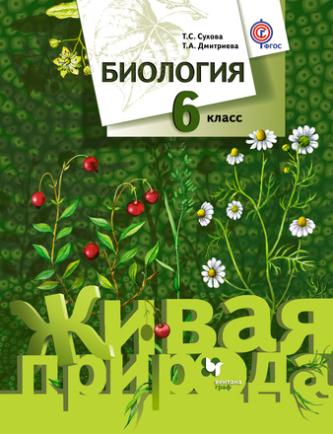 Поиск по ключевому слову
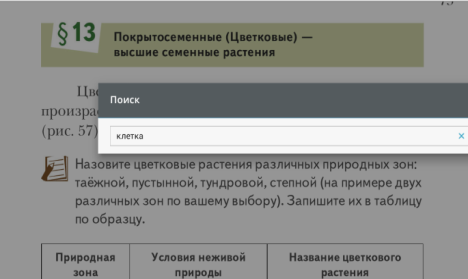 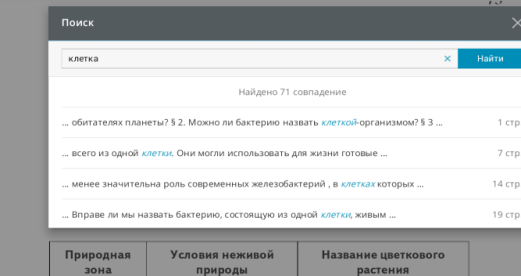 [Speaker Notes: Поиск по ключевому слову, экономия времени на уроке.]
Составление мини-конспекта на уроке
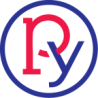 Работа с закладками
Работа с заметками
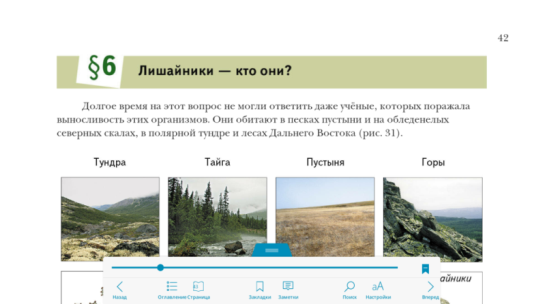 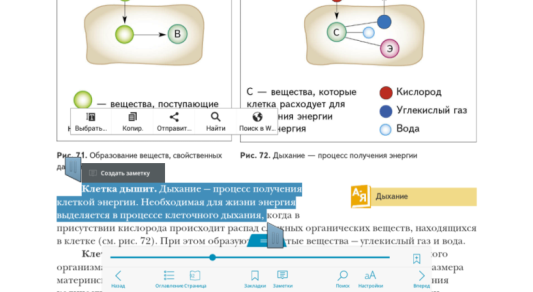 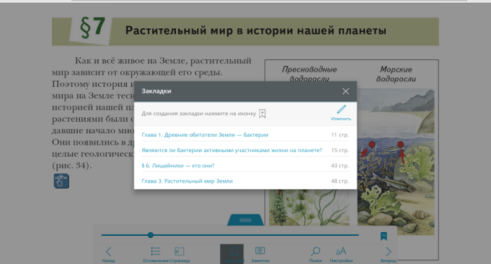 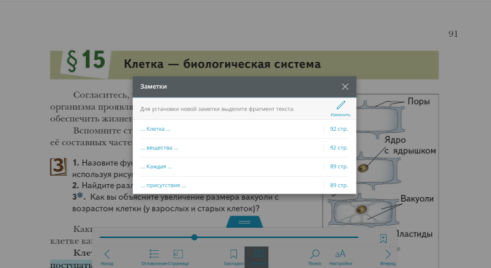 [Speaker Notes: Умение быстро применить полученные знания, знакомство с системой навигации, существенно экономит время на поиск и анализ нужной информации.]
Варианты  интерактивных  заданий
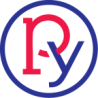 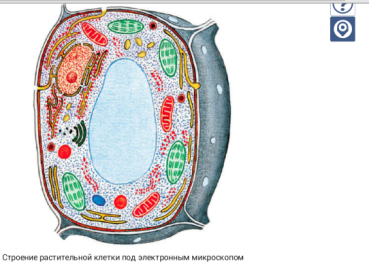 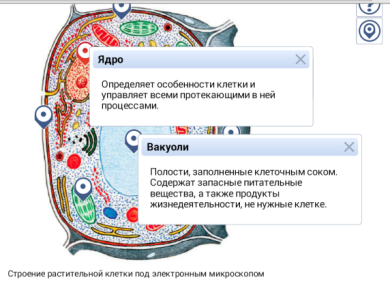 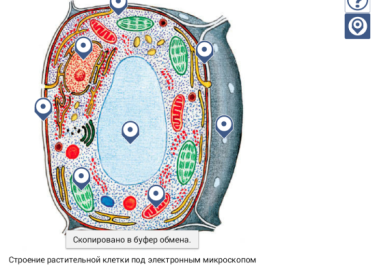 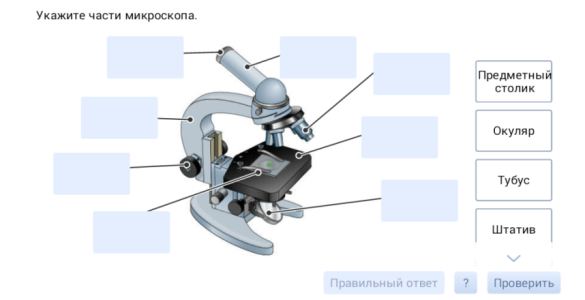 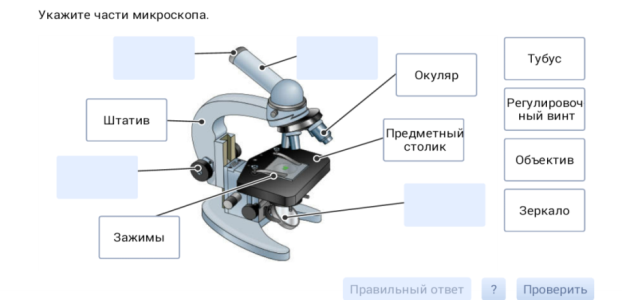 [Speaker Notes: Изучение объектов в игровом формате, делает урок более динамичным и познавательным. Соревновательный элемент повышает мотивацию к обучению.]
Варианты интерактивных проверочных и итоговых работ
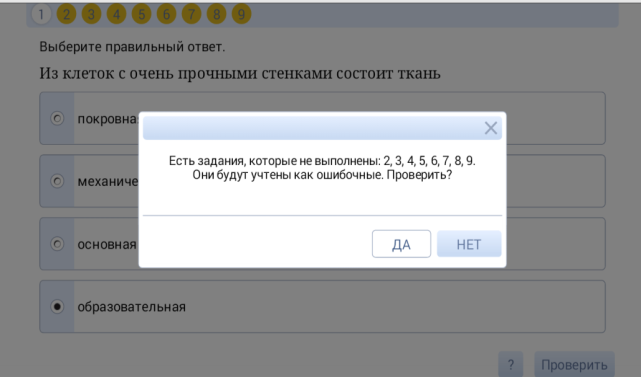 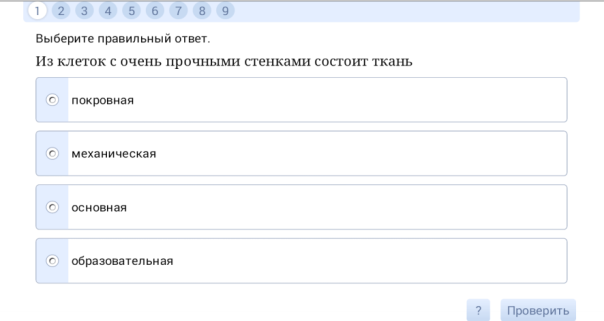 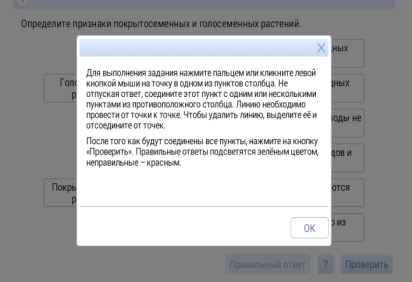 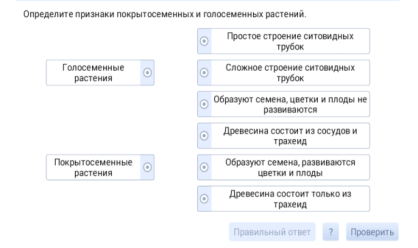 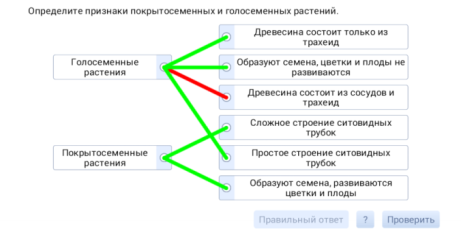 [Speaker Notes: Проверка знаний в индивидуальном режиме и темпе, позволяет снять психологический стресс перед неудачей. Многократное повторение материала до полного усвоения делает знания более прочными.]
Новые возможности образовательного процесса с ЭФУ
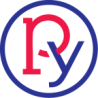 Личностно-ориентированное
обучение
Компетентностно-ориентированное обучение
Персонализированный
подход
Он-лайн обучение
Смешанное обучение
[Speaker Notes: Приказ Министерства образования и науки РФ от 17 декабря 2010 г. N 1897"Об утверждении федерального государственного образовательного стандарта основного общего образования".
I. Основные положения 
п.2. …Основное общее образование может быть получено…… в очной, очно-заочной или заочной форме;
Допускается сочетание различных форм получения образования и форм обучения.

Он-лайн обучение одна из форм современного обучения.]
Рекомендуемая последовательность обучения с использованием цифровых технологий
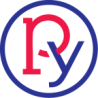 Подготовка в классе (получение навыков)
Before Class
Подготовь меня
(Prepare Me)
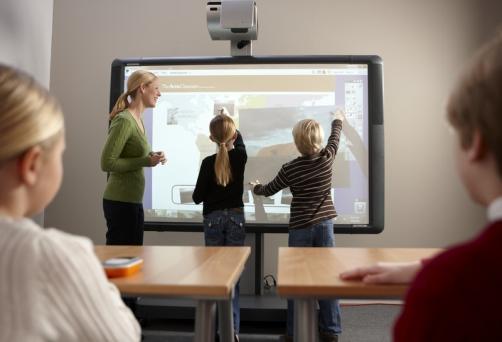 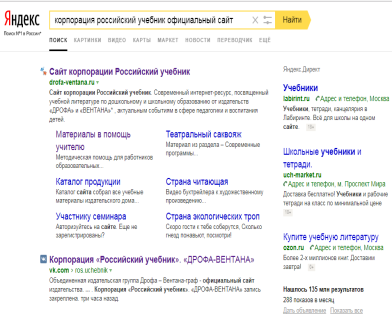 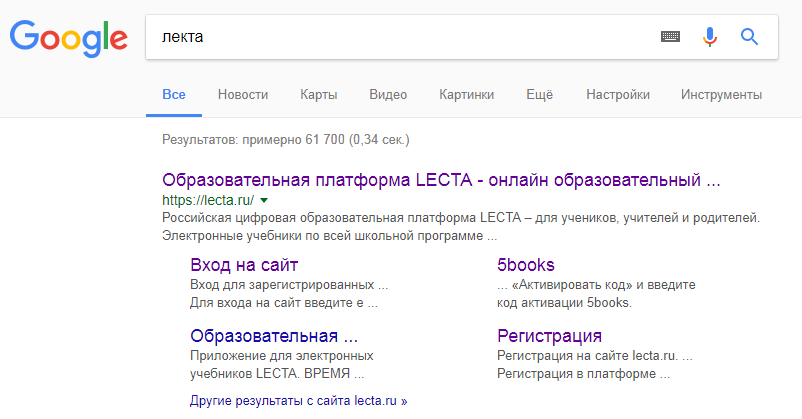 Организационные встречи, инструктаж и краткий обзор курса, видео обзорные материалы
E-mail, E-Zine (е-журнал/вводный проспект) информационные письма, новостные выпуски
Обзор используемых 
технологий, инструктаж 
посредством навигации
[Speaker Notes: Погружение в цифровые технологии требует подготовки, которая начинается уже в начальной школе. Изучаются возможности информационного пространства, его устройство, учащиеся с начальной школы получают навыки работы в информационном пространстве.]
Рекомендуемая последовательность обучения с использованием цифровых технологий
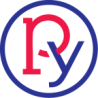 2. Работа в электронном классе (закрепление полученных навыков)
Classroom and eLearning
Позволь мне
(Let Me )
Расскажи мне
(Tell Me)
Покажи мне
(Show Me)
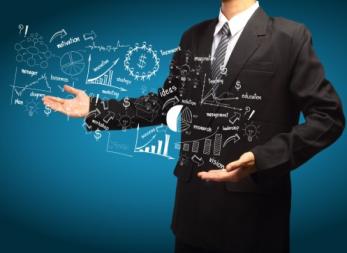 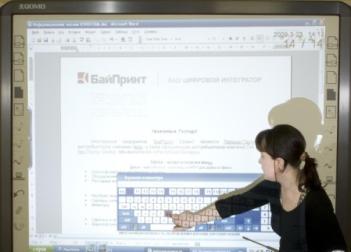 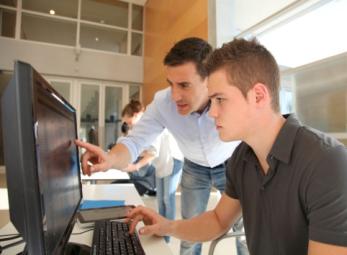 Демонстрация процессов:
— реальных систем
— имитационных систем
Виртуальные семинары и обучение на примерах
Записи обучающих  блоков курса
Обзор процессов Дистанционного обучения
Концептуальные презентации в аудитории
Сессии дистанционного обучения, темп и режим работы определяются учеником самостоятельно
Эксперименты, эмпирический поиск решений с помощью имитационных систем
Упражнения в классе  по теории задач, накануне исследованных экспериментально
[Speaker Notes: Работа в электронном классе требует умений и навыков работы, умении создать и работать в своей информационной  среде.]
Рекомендуемая последовательность обучения с использованием цифровых технологий
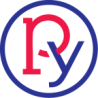 3. Применение на практике (использование полученных навыков в работе) 
On the Job
Помоги мне
(Help  Me)
Постоянный доступ к порталу

Процедуры (помощь посредством изучения), FAQ,
оn-lain help, методические указания и руководство

 Поддержка тьютором он-лайн действий обучаемых, в том числе и на мобильных устройствах
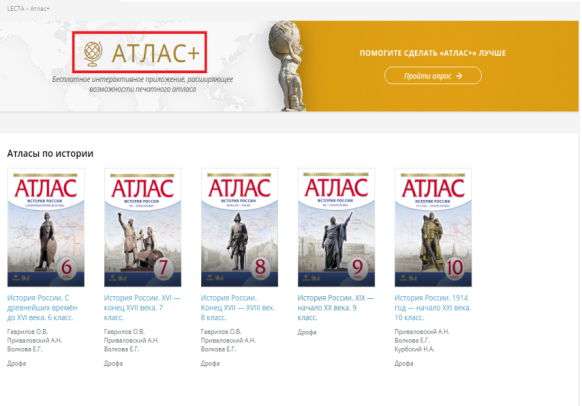 [Speaker Notes: Поиск, умение работать с информацией, возможность создавать свою информационную среду – это  практический навык, который дает ученику возможность самостоятельно добывать нужные знания, совершенствовать и развивать свои способности и возможности. Двигаться самостоятельно вперед в своем развитии.]
Смешанное обучение
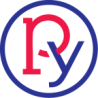 Смешанное обучение  (англ. «Blended Learning»)
сочетание традиционных форм обучения с элементами электронного обучения, в котором используются  специальные информационные технологии, такие как компьютерная графика, аудио
и видео, интерактивные элементы и т.п. 

современная образовательная технология, в основе которой лежит концепция объединения технологий «классно-урочной системы» и технологий электронного обучения, базирующегося на новых дидактических возможностях, предоставляемых ИКТ и современными учебными средствами

Смешанное обучение:
учет способностей и возможностей каждого ученика
удобная среда обучения
развитие метапредметных навыков постановки и достижения цели
[Speaker Notes: Смешанное обучение – это любая формальная образовательная программа (речь идет о любой программе, целью которой является повышение уровня образования, в рамках которой ученик прибегает, хотя бы частично, к онлайн-обучению с наличием элемента контроля времени, места, способа и/или темпа. («Смешанное обучение» М.Хорн, Х.Стейкер).]
Применение в педагогической практике принципов смешанного обученияРеализация  смешанного обучения полностью соответствует требованиям ФГОС РФ
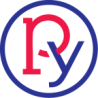 Принципы смешанного обучения дают учителю  возможность достичь следующих целей:

расширить образовательные возможности учащихся за счёт увеличения доступности 
и гибкости образования, учёта их индивидуальных образовательных потребностей, 
а также темпа и ритма освоения учебного материала

стимулировать формирование активной позиции обучающегося: 
— повышение его мотивации
— самостоятельности
— социальной активности, в том числе в освоении учебного материала
— рефлексии
— самоанализа

 трансформировать стиль педагога: перейти от трансляции знаний к интерактивному взаимодействию с учениками, способствующему  конструированию обучающимся собственных знаний

индивидуализировать и персонализировать образовательный процесс, когда учащийся самостоятельно определяет свои учебные цели, способы их достижения, учитывая свои образовательные потребности, интересы и способности, а учитель выполняет роль помощника и наставника
[Speaker Notes: Введение в образовательный процесс принципов смешанного обучения, выполняет одну из задач современной школы - подготовить  школьника к  жизни и деятельности в сложных условиях неопределенности.]
Смешанное обучение. Группа моделей «Ротация»
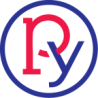 1. «Перевернутый класс»
 Учимся дома, проверяем домашнее задание  в классе



 2. «Автономные группы»
			





3. «Смена рабочих зон» 
не более 4-х
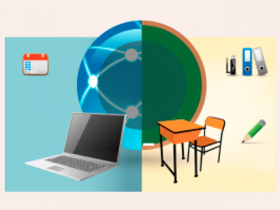 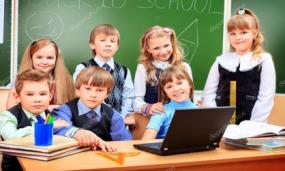 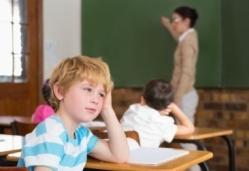 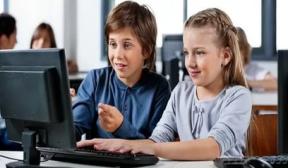 он-лайн обучение
традиционное обучение
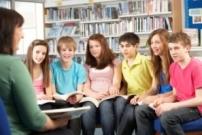 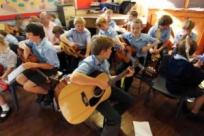 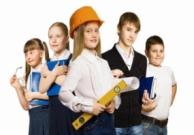 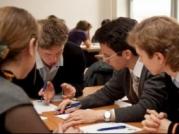 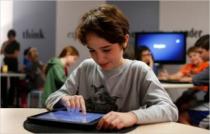 зона работы он-лайн
(индивидуальная работа)
1
2
3
4
[Speaker Notes: «Перевёрнутый класс» - отличие от традиционной организации уроков, когда большое время в классе отводится на объяснение нового материала, модель «перевёрнутого класса» подразумевает перенесение репродуктивной учебной деятельности на домашнее изучение. Напротив, работа в классе посвящается обсуждению изученного, разным видам деятельности, организации индивидуальной и групповой формы работы за счет высвобождения времени от зубрежки теоретического материала.
Во время дистанционного «домашнего» изучения материала в системе ведется учёт времени работы, фиксируются количественные и качественные показатели объёма работы каждого пользователя.
«Автономная группа» - при реализации данной модели класс делится на 2 группы: одна занимается по традиционным учебным средствам, другая – по онлайн-ресурсам. Критерий разделения на группы определяет учитель. Численный состав групп может меняться, группы имеют возможность чередоваться. При этом в образовательной системе ведется учёт времени работы, количественных и качественных показателей объёма работы каждого пользователя.

«Смена рабочих зон» - модель может быть реализована как для одного класса, так и для всей параллели. Учащиеся делятся на несколько групп и распределяются по зонам:
А) Зона работы онлайн (индивидуальная работа по инструкции учителя)Б) Зона работы в группах (групповая работа по инструкции учителя)
​Оптимальное количество зон – не более 4-x. Для начальной школы рекомендовано включать в зонирование пространство для отдыха.]
Смешанное обучение. Группы моделей «Личный выбор»
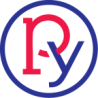 1.«Межшкольная группа»
2.«Новый профиль»
3.«Индивидуальный учебный план»
школа №1
школа № 2
10 класс «А»
10 класс « Б»
параллель класса
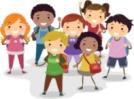 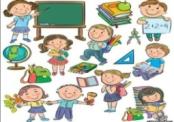 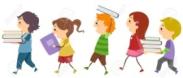 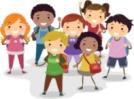 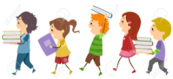 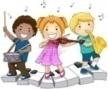 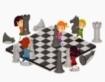 учебник в электронной форме
учебник в электронной форме
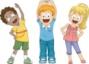 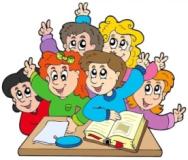 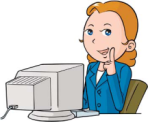 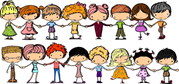 предметные  учебные группы
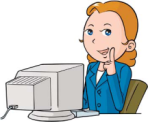 учебник в электронной форме
межшкольная группа сотрудничества
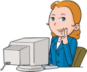 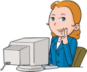 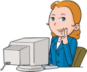 профильная группа
сетевой преподаватель
[Speaker Notes: «Межшкольная группа» - формируется из учащихся различных школ, изъявивших желание изучать тот или иной предмет в рамках основного или дополнительного образования. Чаще всего высокую заинтересованность в самостоятельном интенсивном прохождении некоторых курсов выказывают родители одарённых детей, которые, в силу своих способностей, могут в 2―3, а иногда и в 4 раза быстрее одноклассников освоить учебную программу. Освободившееся время они могут потратить на самореализацию в различных сферах своих интересов.
«Новый профиль» - данная модель персонализации обучения освобождает время учеников от рутины в пользу собственных образовательных интересов. При формировании нового профиля по определенным школой критериям формируются группы учащихся из классов одной параллели. Зона ответственности на период обучения распределяется между родителями и ОУ в зависимости от места пребывания ученика. Выбранные предметы нового профиля изучаются онлайн, остальные занятия проходят в обычном для школы режиме.
«Индивидуальный учебный план (ИУП)» - при составлении индивидуального учебного плана расписание оптимизируется для каждого ученика с учетом его образовательных потребностей. Группа учащихся, занимающихся по модели ИУП, создается на базе малых групп сотрудничества со сменным составом учащихся. Формирование таких групп может происходить следующим образом. В школах возникает ситуация, когда открыть предметную группу в соответствии с образовательными потребностями учащихся не представляется возможным из-за ее малочисленности (менее 10 человек). В таких случаях создается межшкольная учебная группа дистанционного обучения, включающая в себя как учащихся из школ, которые уже работают по ИУП, так и учащихся из других образовательных организаций данного или иных муниципальных образований, где еще не внедрена эта модель обучения.]
Портрет современного выпускника
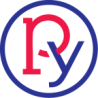 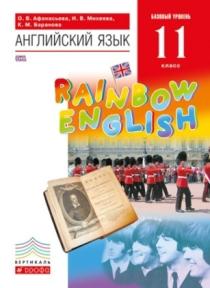 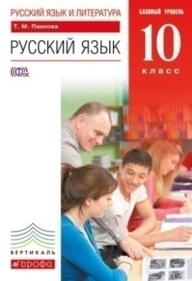 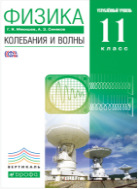 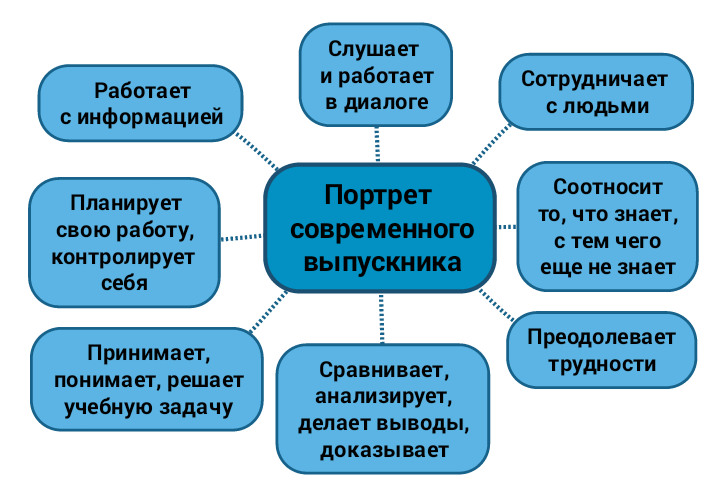 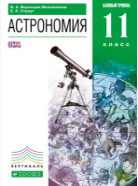 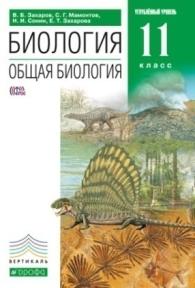 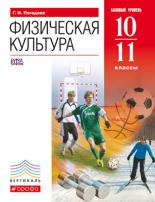 [Speaker Notes: Портрет современного ученика  представлен в основном документе об образовании.  
Приказ Министерства образования и науки РФ от 17 декабря 2010 г. N 1897"Об утверждении федерального государственного образовательного стандарта основного общего образования".]
Учитель
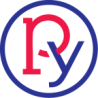 ЗАПРОС
Возможность повышения квалификации
Оптимизация затрат на подготовку к уроку
Меньше времени и усилий на проведение контроля
Реализация творческого потенциала учителя
РЕШЕНИЕ
Он-лайн курсы повышения квалификации педагога (партнерство с ИРО/ИПК)
Сервис «Классная работа» с возможностью изменений
Сервис «Контрольная работа» 
Сервис  «Виртуальный класс»
Конструктор уроков и ЭОР
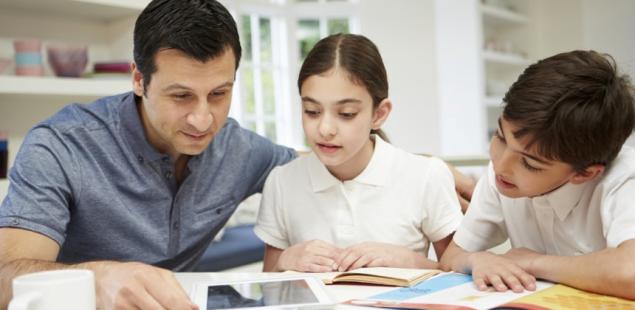 [Speaker Notes: Время, самый ценный ресурс. Используя современные сервисы и инструменты, конструкторы уроков и ЭОРы, учитель тратит меньше усилий  на подготовку уроков и систему контроля за знаниями учащихся. Однако, качество знаний от этого не страдает.]
Ученик
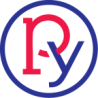 ЗАПРОС
Любимый гаджет в школе,  легкий портфель
Быстрая подготовка к уроку
Интересное обучение
Реализация творческого потенциала ученика
РЕШЕНИЕ
ЭФУ с растущим количеством ЭОРов, аудио-приложения, классическая литература и т.д.
Конспекты для ученика
Мультимедиа, видеоролики, аудио-приложения, игровые технологии (геймификация)
Создание проектов и ведение портфолио
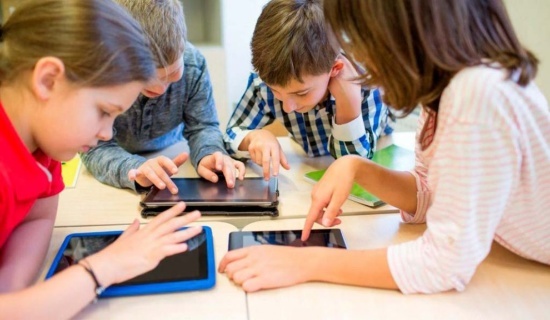 [Speaker Notes: Обучение в игровой форме, возможность проявить свои способности, обучение в своем режиме, делает использование ЭФУ и ЭОРов востребованными у современного школьника.]
Родитель
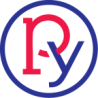 ЗАПРОС
Контроль за ходом обучения
Доступные учебные материалы
Информация о ходе обучения  школьника 
Качественное дистанционное образование
РЕШЕНИЕ
Доступ к образовательной траектории школьника, объяснения решений задач, материалы  для совместного изучения
Магазин контента (ЭФУ, книги, аудио-приложения, тесты, карты, атласы)
Интеграция с цифровым дневником
Рекомендуемые учебные программы
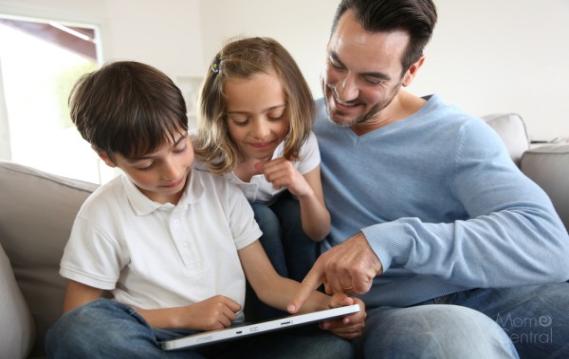 [Speaker Notes: Возможность дистанционного обучения, проверка знаний своего ребенка, понятные программы школьного курса, повышают потребность в электроном образовании с использованием ЭФУ.]
Школа
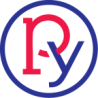 ЗАПРОС
Контроль качества обучения
Порядок в документах
Повышение привлекательности школы
РЕШЕНИЕ
Контроль качества обучения, через электронные сервисы
Рабочие программы с возможностью адаптации
Повышение квалификации педагогов, оснащенность ЭФУ, ЭОР, базы данных
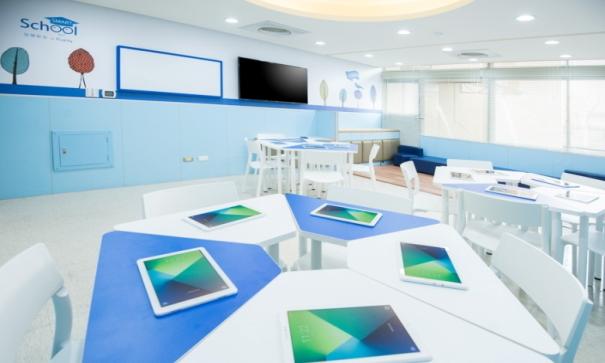 [Speaker Notes: Электронное образование, электронный документооборот,  контроль качества – данность образования в цифровом формате.]
Получаем учебники
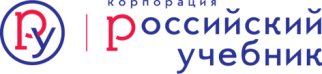 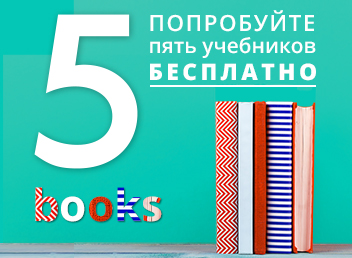 Регистрируемся на сайте lecta.ru
Вводим код активации 5books
Выбираем  любые ПЯТЬ учебников
в электронной форме из каталога
на 30 дней бесплатно
[Speaker Notes: Пробное использование электронной формы ученика на цифровой образовательной платформе «LЕCTA» позволяют познакомится с любым УМК корпорации «Российский учебник», сделать правильный выбор ЭФУ для урока.]
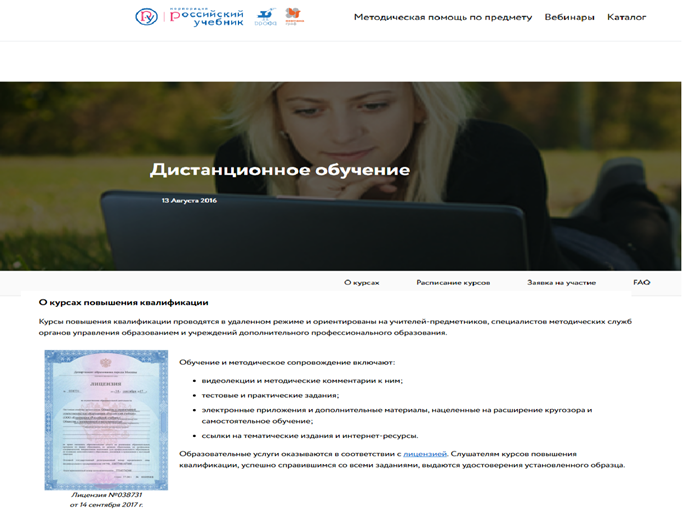 Дистанционное обучение
[Speaker Notes: Дистанционное обучение – обучение в удобное время, в удобном режиме. Не требует отрыва от основного вида деятельности, не имеет временных привязок, дисциплинирует в плане самоподготовки.]
Дистанционное обучение
lecta.ru
[Speaker Notes: Разнообразие курсов позволяет расширить диапазон своих компетенций, приобрести новые знания, позволяющие работать в режиме требований современного времени.]
м
https://drofa-ventana.ru/l/innoschool/
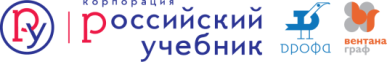 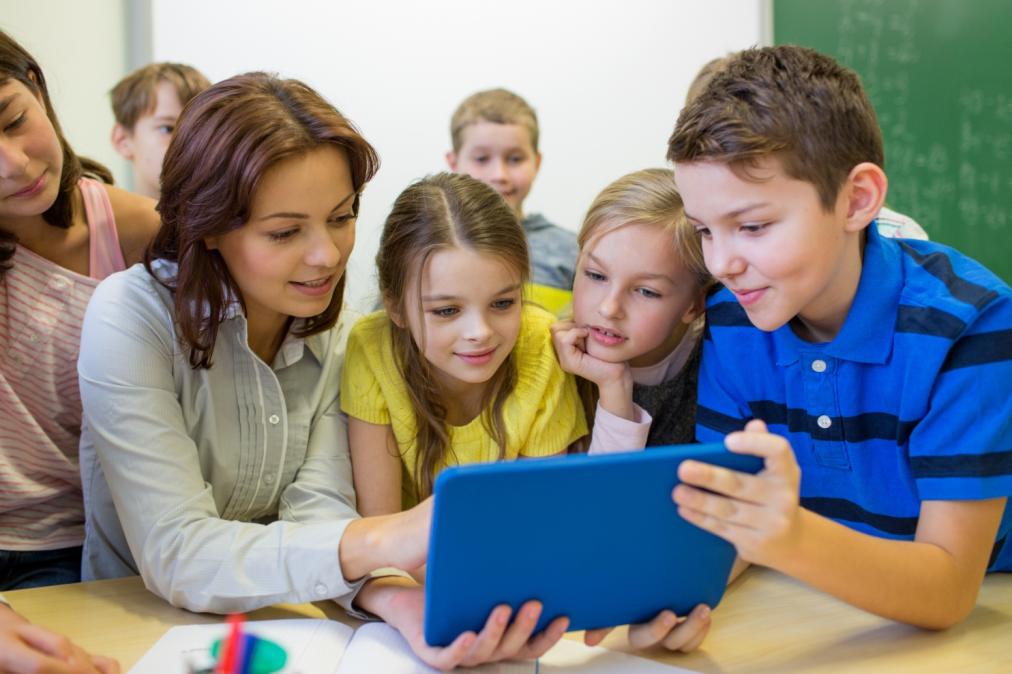 ШКОЛА, ОТКРЫТАЯ
ИННОВАЦИЯМ
drofa-ventana.ru
z
Всероссийский проект поддержки
и распространения инновационного опыта школ

Все регионы РФ
ЭФУ в каждом классе
Адресная методическая поддержка
Распространение передового опыта
в СМИ
[Speaker Notes: Участие в проекте «ШОИ», дает возможность получения бесплатных ЭФУ к уже имеющимся печатным формам учебников корпорации «Российский учебник», сроком на 500 дней.]
https://drofa-ventana.ru/l/biblioschool/
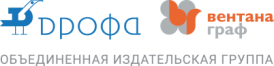 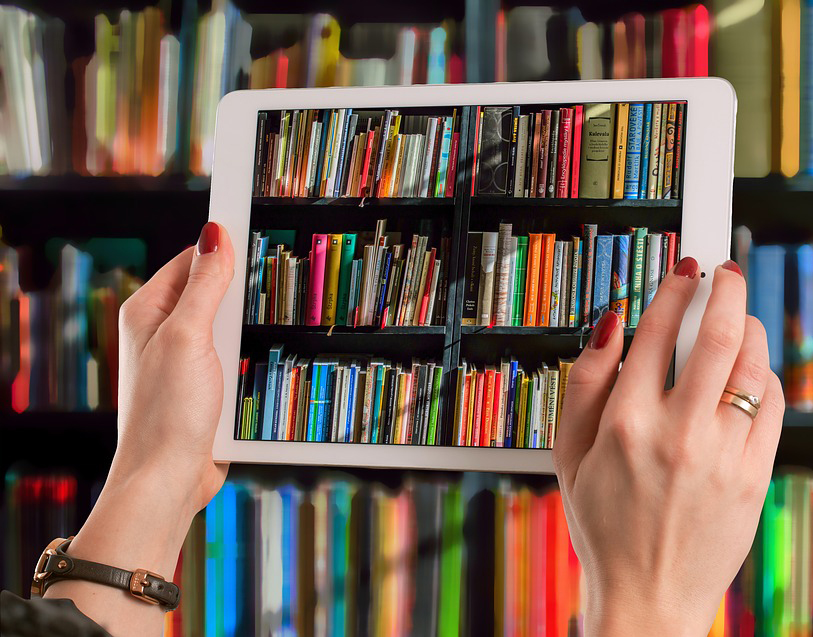 ИНФОРМАЦИОННО-ОБРАЗОВАТЕЛЬНАЯ
СРЕДА СОВРЕМЕННОЙ ШКОЛЬНОЙ
БИБЛИОТЕКИ
drofa-ventana.ru
z
Всероссийский проект поддержки и развития школьных информационно-библиотечных центров

Все регионы РФ
Возможности цифровой платформы LECTA – каждой библиотеке: 
	ЭФУ, интерактивное приложение
	к атласам, классическая художественная литература, словари, энциклопедии
Всесторонняя методическая поддержка
[Speaker Notes: Участие в проекте «Информационно-образовательная среда современной школьной библиотеки», дает возможность получения бесплатных ЭФУ, сроком на 500 дней, независимо от  того работает школа по УМК корпорации «Российский учебник» или работает по УМК других издаьельств.]
Контакты и методическая поддержка
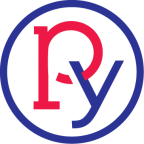 Методический центр управленческих и информационных технологий  
Методический центр дошкольного и начального образования 
Методический центр основного и среднего образования 
+7 800-2000-550 (бесплатно) и +7 499 270-13-53 
 metod@rosuchebnik.ru

Корпорация «Российский учебник» (ДРОФА, ВЕНТАНА-Граф, Астрель)
123308, г. Москва, ул. Зорге, д.1 | +7 (495) 795-05-45 | info@rosuchebnik.ru

По вопросам приобретения продукции юридическими лицами:
интернет-магазин book24.ru +7 495 268-08-41
и у партнеров издательства в вашем регионе  +7 495 795-05-50 | sales@rosuchebnik.ru
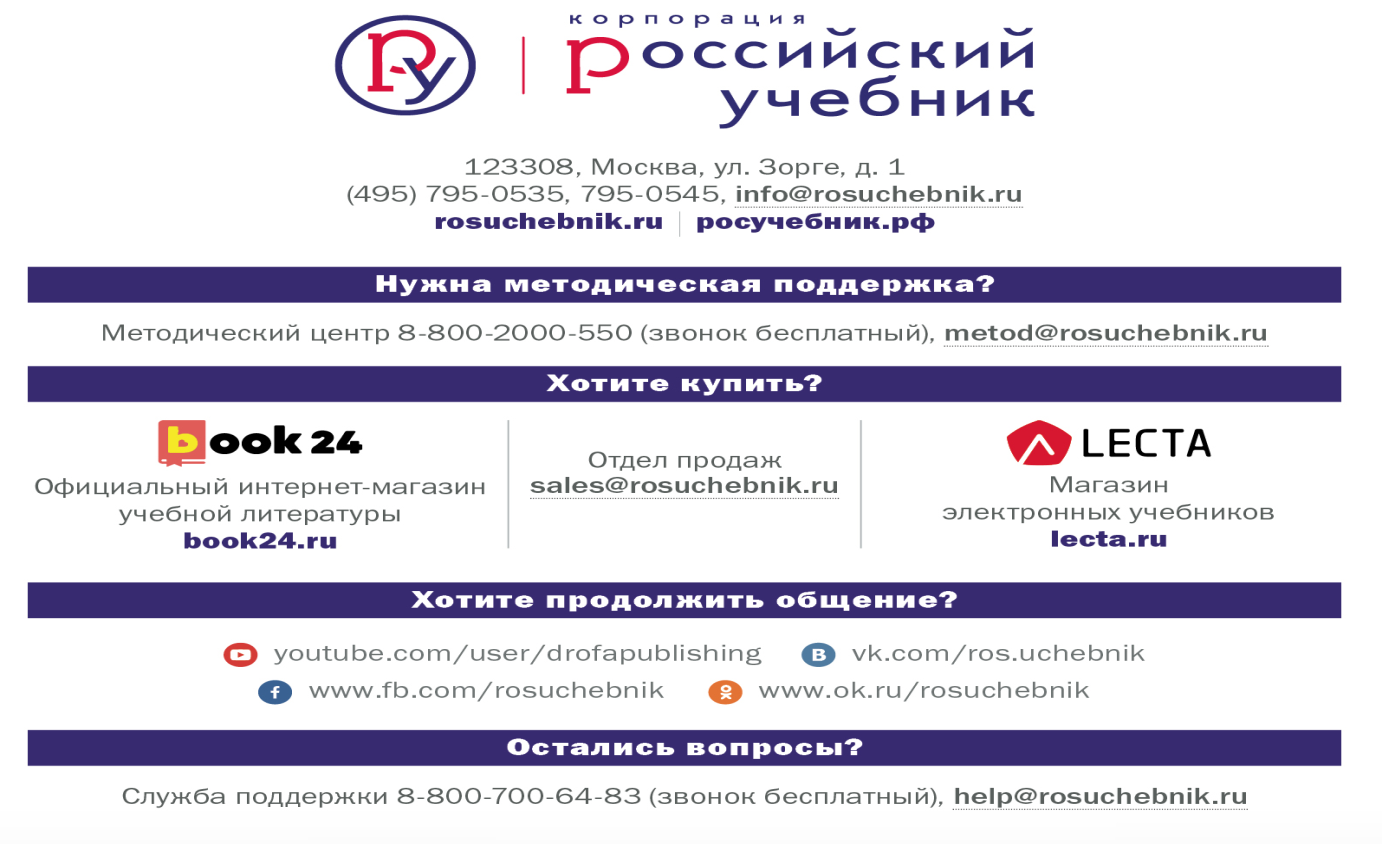 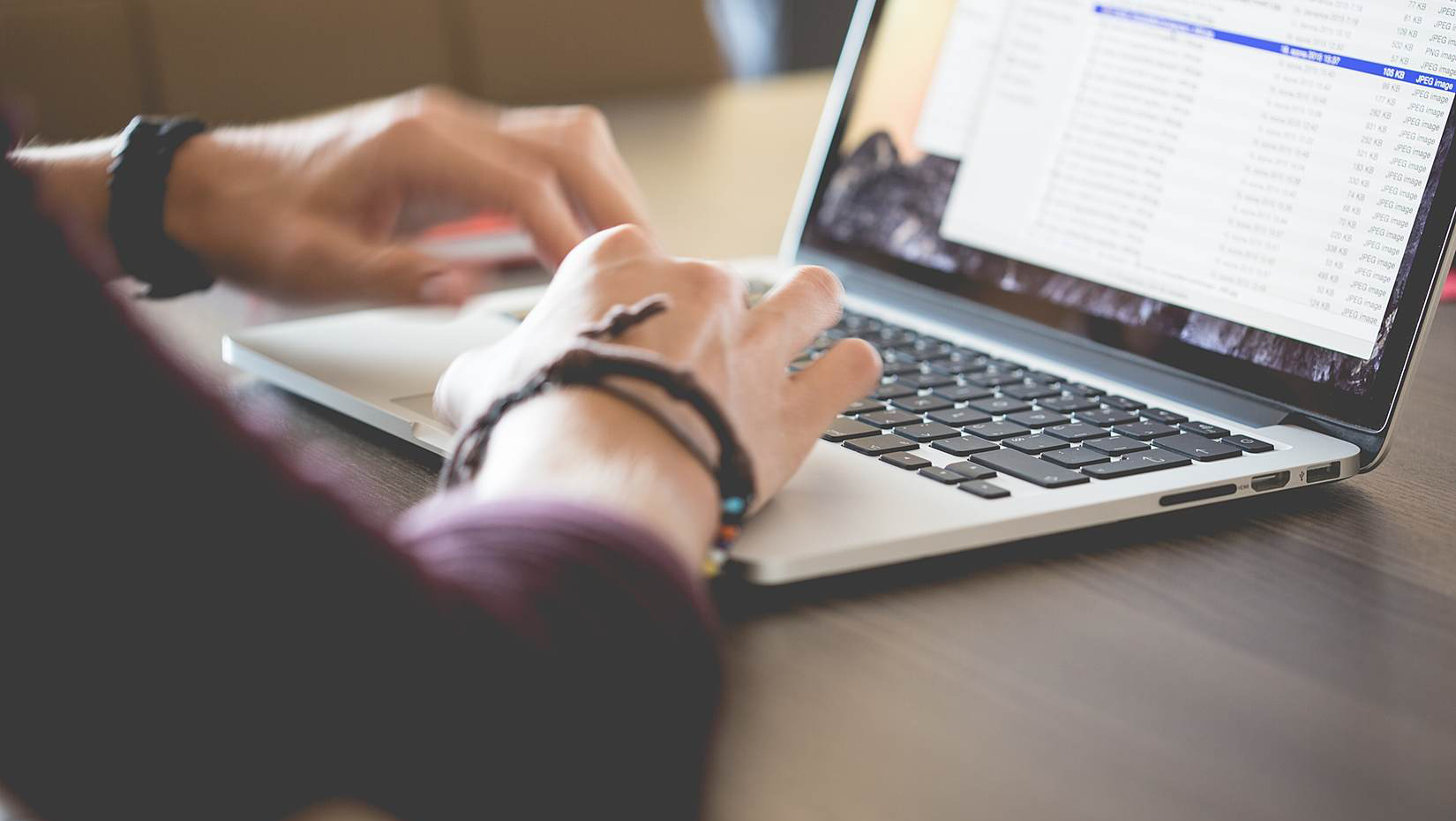 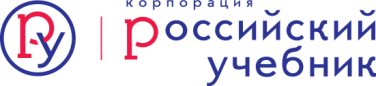 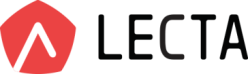